PCTO (Percorso per le Competenze Trasversali e l’Orientamento)
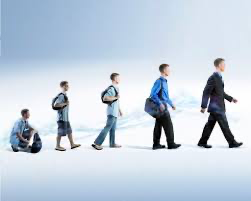 Liceo Scientifico e Musicale «Farnesina»
COSA SONO I PCTO
La Legge 145/2018 prevede per tutti gli studenti del Triennio dei Licei una metodologia didattica e formativa di 90 ore denominata Percorsi per le Competenze Trasversali e l’Orientamento (PCTO).
Da LINEE GUIDA MIUR – L. 145/2018:


I PCTO, che le istituzioni scolastiche promuovono per sviluppare le competenze trasversali, contribuiscono ad esaltare la valenza formativa dell’orientamento in itinere, laddove pongono gli studenti nella condizione di maturare un atteggiamento di graduale e sempre maggiore consapevolezza delle proprie vocazioni, in funzione del contesto di riferimento e della realizzazione del proprio progetto personale e sociale, in una logica centrata sull’auto-orientamento. Attraverso il protagonismo attivo dei soggetti in apprendimento, si sviluppa la capacità di operare scelte consapevoli, si sviluppa un’attitudine, un “abito mentale”, una padronanza sociale ed emotiva. Costruire ed esprimere competenze auto-orientative, quindi, facendosi arbitro del proprio destino, è tanto più importante di fronte alla velocità delle trasformazioni tecnologiche considerato il progressivo acuirsi dello sfasamento tra la capacità formativa e la rapidità evolutiva delle professionalità, con un sostanziale disallineamento di competenze.
COSA SAPERE SUI PCTO
Per assicurare allo studente la trasversalità e la sperimentazione di sé in diversi contesti di formazione e apprendimento la scuola stipula convenzioni con enti esterni, pubblici o privati, che offrano percorsi compatibili al curriculo d’Istituto e alle diverse esigenze provenienti da alunni, genitori, docenti.

Di seguito alcuni PCTO che sono in procinto di inizio o di avviamento
Altri enti sono:
John Cabot University,
Roma Capitale,
Teatro Doria Pamphili,
Università LUMSA
Unicusano
Università della Tuscia
SCANSIONE DEL MONTE ORARIO
La scuola propone una scansione del monte orario da espletare nel corso del Triennio.

Nel conteggio delle 90 ore sono incluse 4 ore obbligatorie di CORSO DI SICUREZZA SUL LAVORO su PIATTAFORMA MIUR, le cui credenziali saranno date agli studenti a tempo debito.
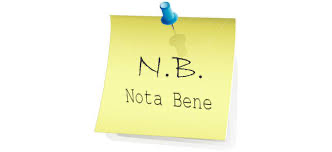 COME CI SI CANDIDA AI PERCORSI?
Le informazioni ufficiali passano attraverso circolari e comunicazioni su RE. In ogni caso nella sezione del nostro sito riservata ai PCTO troverai tutte le informazioni del caso
QUANTI PERCORSI POSSO FARE?
Teoricamente innumerevoli, quello delle 90 ore è un limite minimo non un limite massimo ma va comunque armonizzato con lo studio previsto dal curricolo ordinario.
POSSO ABBANDONARE UN PERCORSO GIA’ INTRAPRESO?
No, nella misura in cui molti percorsi hanno un limite di posti. Senza contare il fatto che anche un’esperienza negativa contribuisce alla scoperta del sé, purché sia completata nelle sue varie fasi. Si matura quella maggior consapevolezza, auspicata dal legislatore, per 
ri-orientare le proprie scelte future.
E SE MIO/A FIGLIO/A E’ IN MOBILITA’ INTERNAZIONALE?
L’esperienza di mobilità internazionale è equiparata, per il suo intrinseco valore formativo, a un Percorso valido per lo sviluppo delle Competenze Trasversali e l’Orientamento, con un monte orario riconosciuto proporzionato all’effettivo periodo di permanenza, purché sia avvenuto di concerto con l’Istituzione scolastica
E SE MIO/A FIGLIO/A E’
STUDENTE ATLETA? E SE SVOLGE ATTIVITA’ SPORTIVA AGONISTICA?
Coerentemente con il quadro di riferimento comunitario e nazionale, per gli studenti-atleti di “Alto livello” (previa attestazione dell’appartenenza del giovane ad una delle suddette categorie di atleti da parte della Federazione sportiva di riferimento) le attività di PCTO potranno essere riconosciute. 
Se lo studente svolge invece attività sportiva agonistica, purché la società ne certifichi l’impegno supplementare (es. arbitro, allenatore dei più piccoli, etc. etc.) si possono riconoscere ore di PCTO previa convenzione specifica con la medesima.
CHI VALUTA L’IMPATTO E LA BONTA’ DEL PERCORSO NELLA FORMAZIONE DELLO STUDENTE?
Tutti i percorsi hanno un tutor esterno, proveniente dall’ente convenzionato, e un tutor interno, proveniente dal Liceo. A fine percorso anche allo studente può richiesto un feed-back dell’esperienza svolta.
I PERCORSI SONO A PAGAMENTO?
I Percorsi NON sono a pagamento. Tuttavia per un limitato numero di essi vi possono essere dei costi fissi per il conseguimento di titoli che vanno oltre il PCTO (cfr. Eipass) o di modesti rimborsi spese nel caso di associazioni o enti che forniscono agli studenti materiali d’uso.
COSA RICHIEDONO GLI ENTI A STUDENTI E FAMIGLIE?
All’inizio di ogni percorso l’Ente chiederà allo studente o alla famiglia la stipula di un PATTO FORMATIVO scaricabile dal sito da consegnare al referente del percorso. Alcuni enti formativi richiedono una LIBERATORIA necessaria per la corretta acquisizione e il retto impiego dei dati personali dei partecipanti
IN CONCLUSIONE, COSA MI DEVO ASPETTARE DA UN PCTO?
I PCTO rappresentano un’occasione preziosa in cui:
crescere;
comprendere l’utilità del proprio curricolo;
utilizzare quanto appreso ma apprendere anche altro;
scegliere e agire responsabilmente;

In un’ottica di “apprendimento permanente”, continuando quel processo educativo e formativo che consente di “migliorare le conoscenze, le capacità e le competenze, in una prospettiva personale, civica, sociale e occupazionale” (L 92 del 28.06.2012, articolo 4, comma 51).
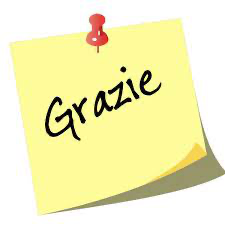